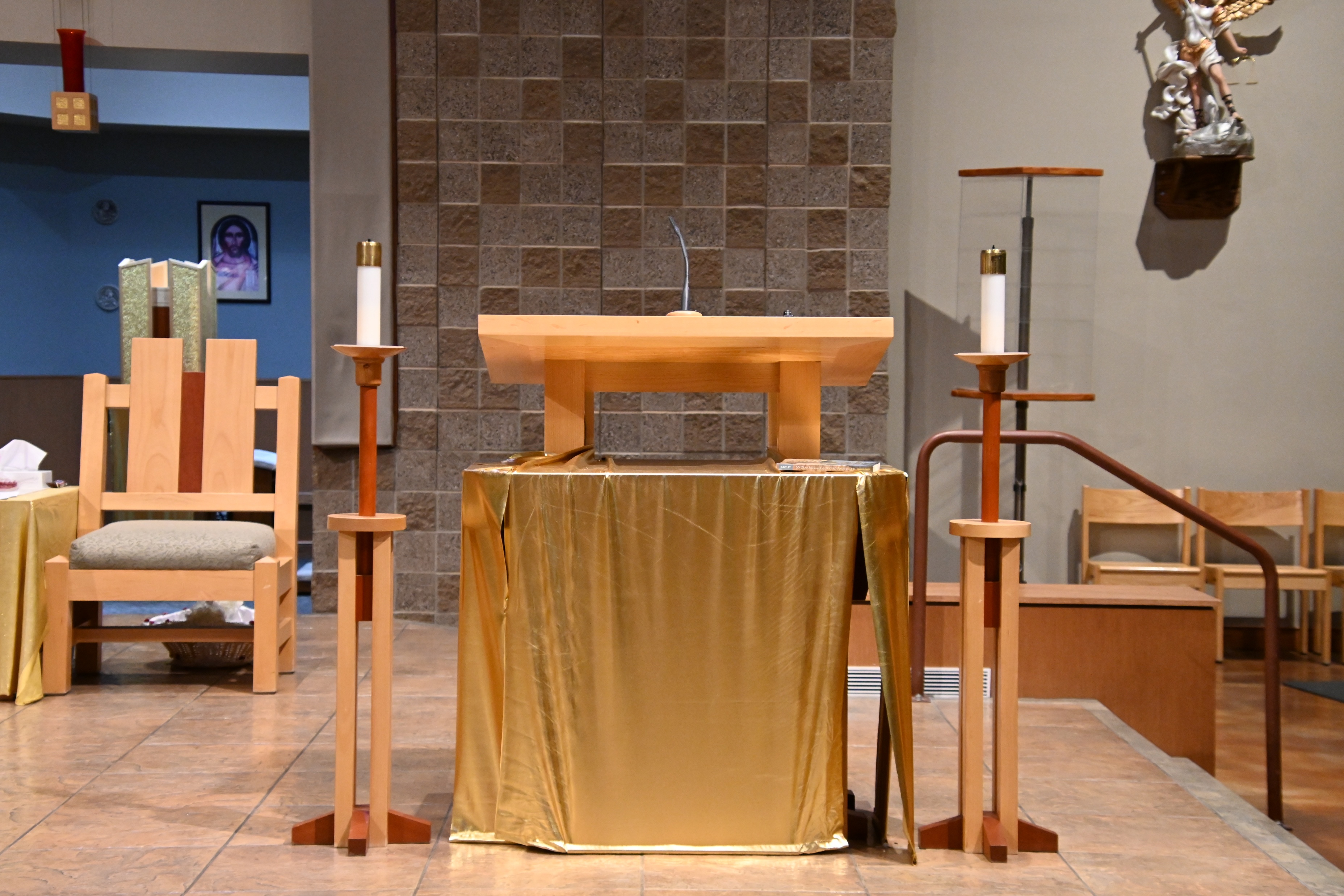 25 – The Mass part 2 Liturgy of the Word
By Deacon Jeff Powers
What happens….
First Reading  from the Old Testament
Gospel Proclaimed
Responsorial Psalm
Homily
Second Reading  from an Epistle
Creed/Profession of Faith
Alleluia verse
Prayers of the Faithful
General Intercessions
Who does What
Lector: Person who does the readings
Lector can be almost anyone, usually a lay person
The alleluia verse is always sung
The Gospel can ONLY be proclaimed by a Deacon
Lector(s) read the first reading and the second reading
The homily can only be given by clergy
Lector may read the Psalm, or it is sung
Each Mass has a “Theme”
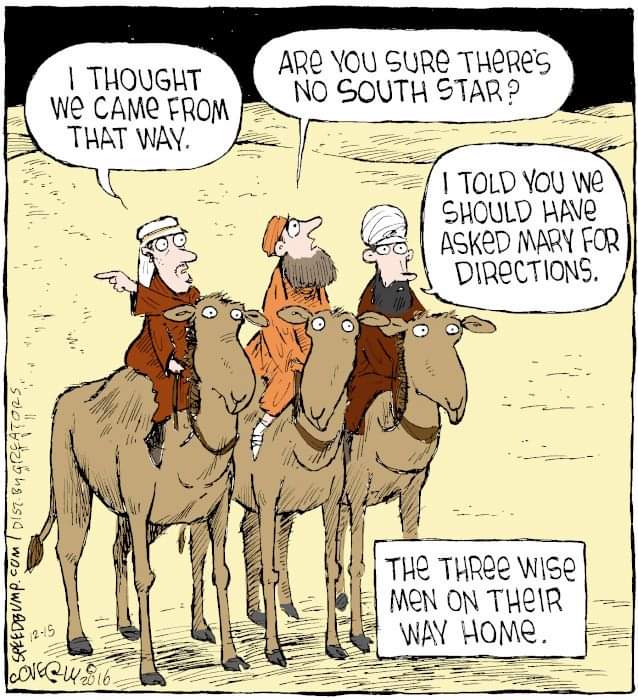 Take Sides!
Epistle Side
Gospel Side
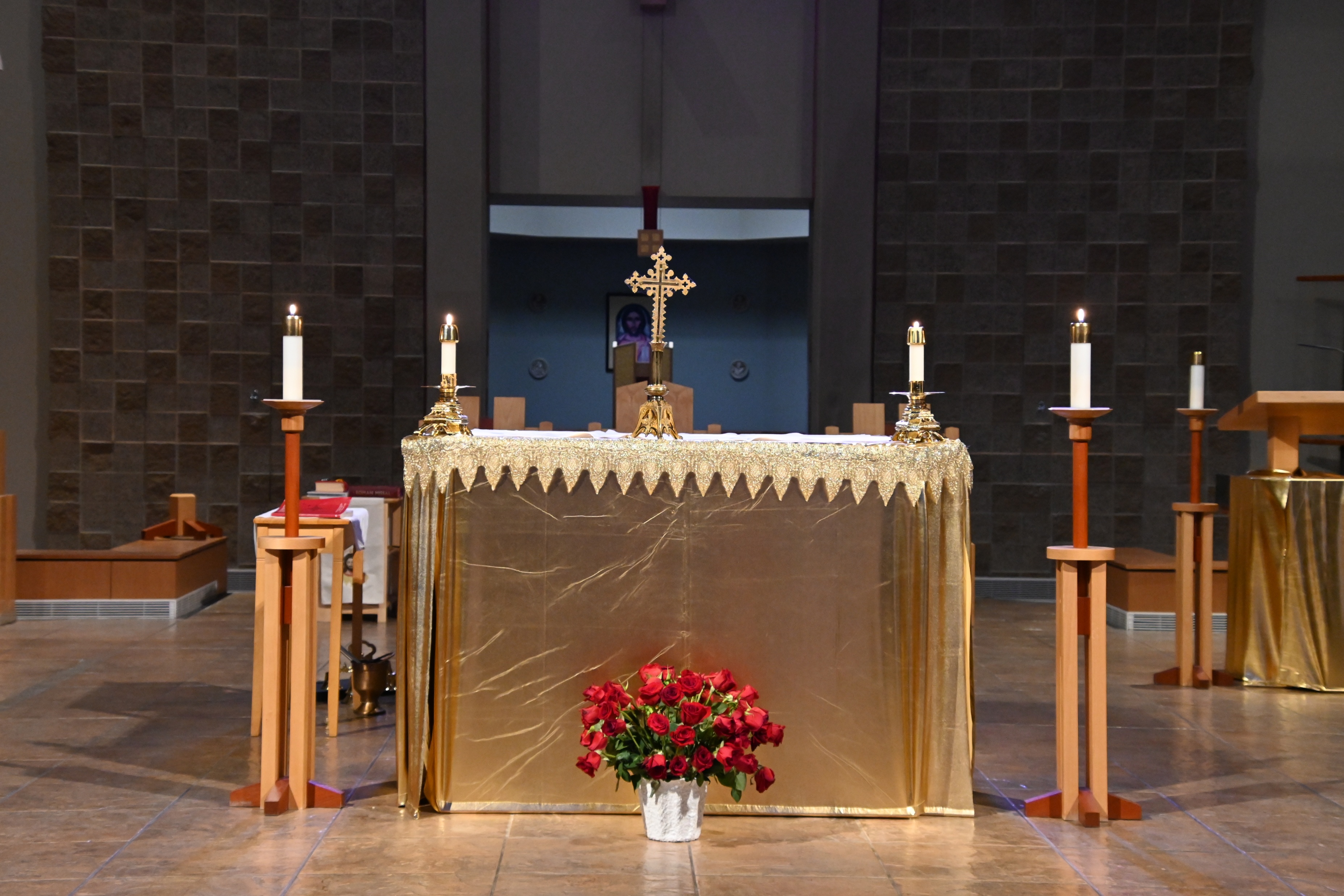 Take Sides!
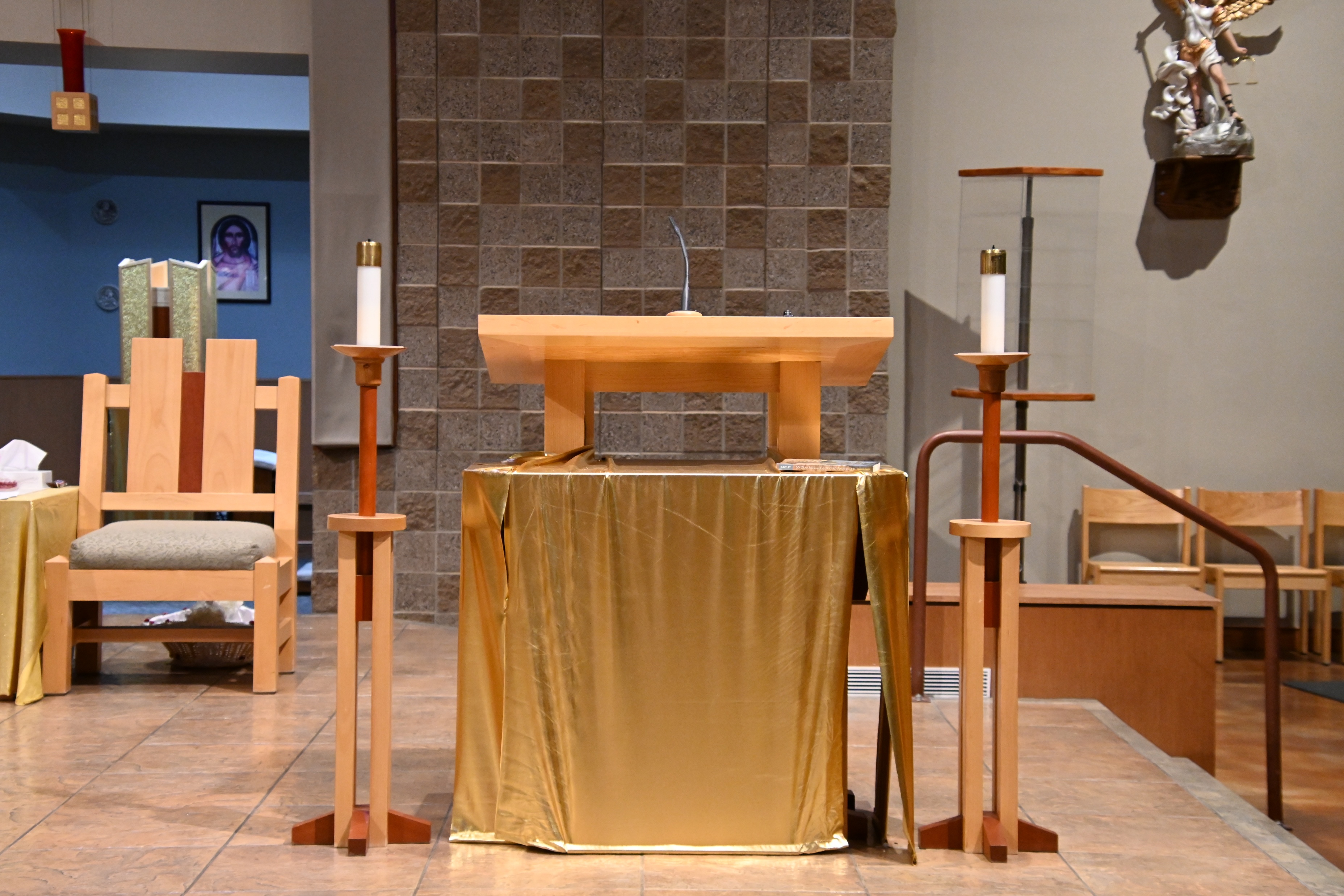 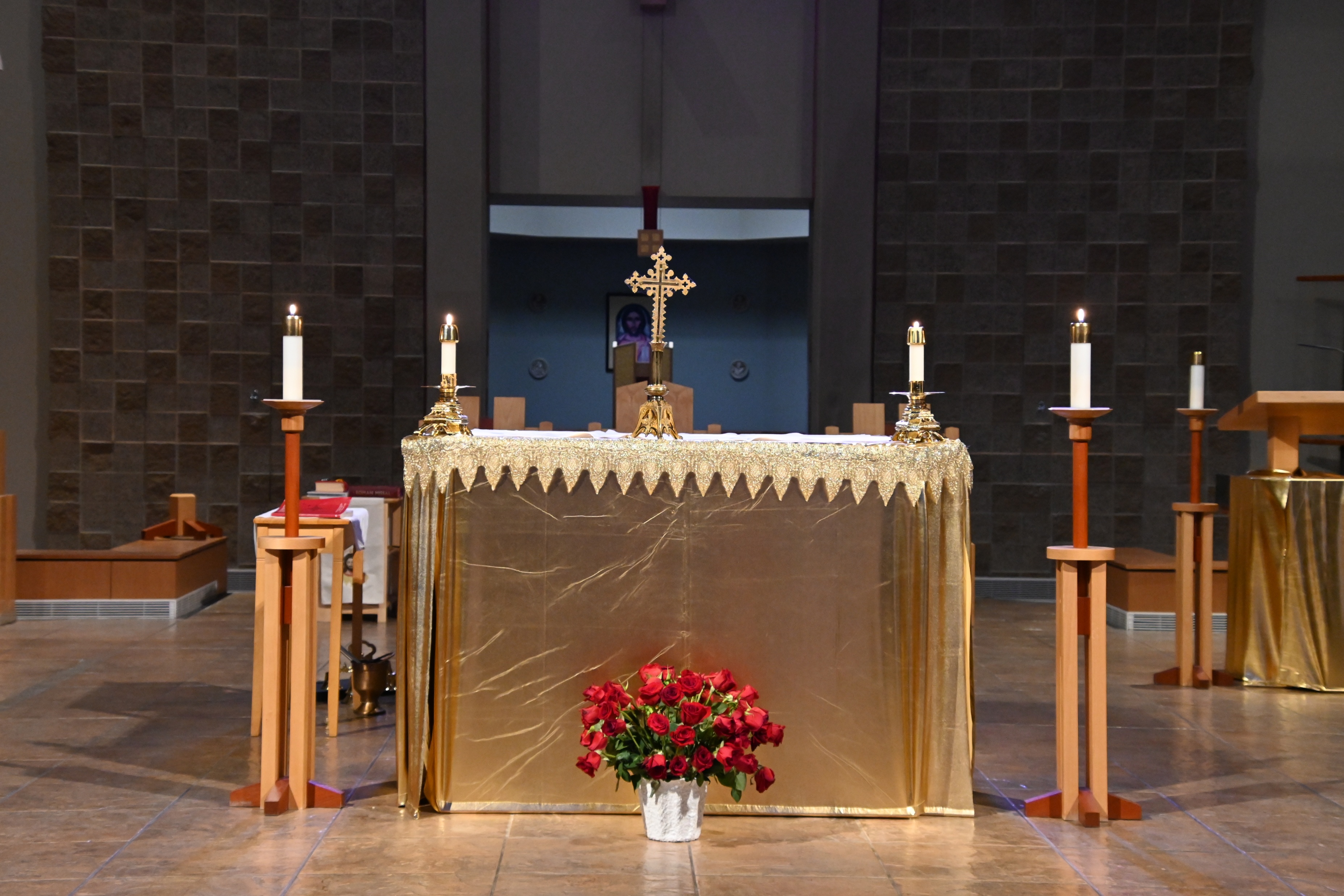 Take Sides!
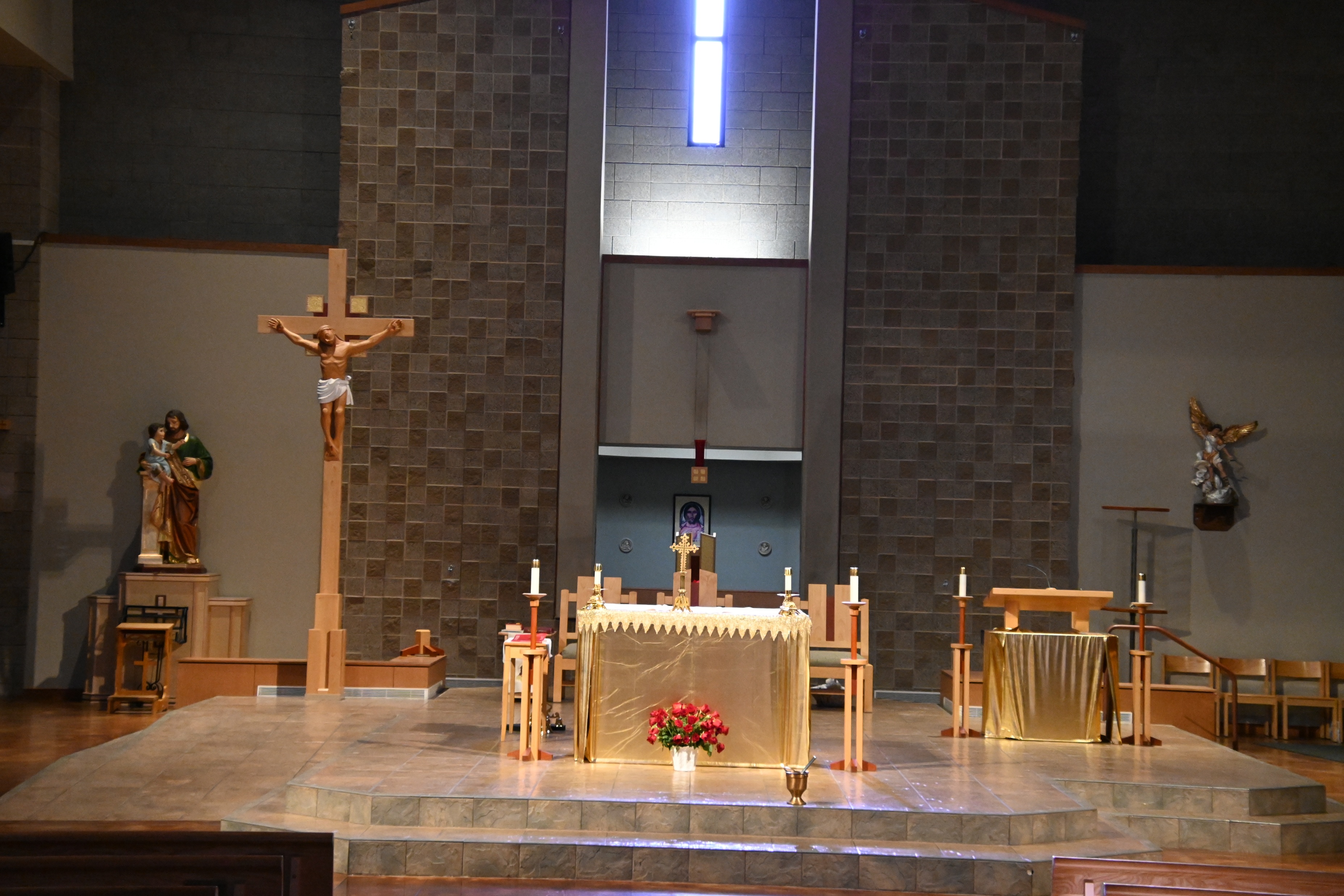 Homily: Discussing the Word
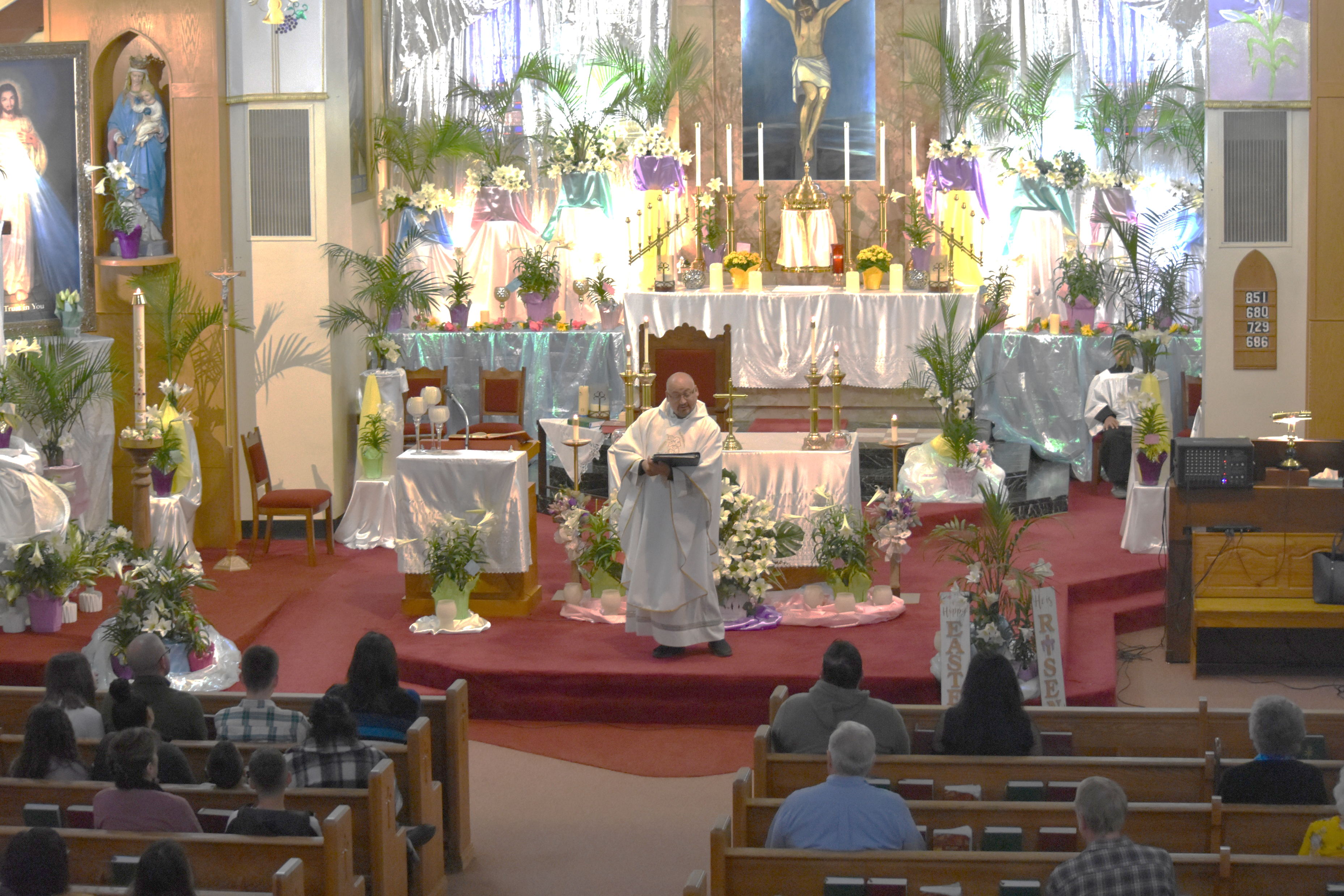 Notice!
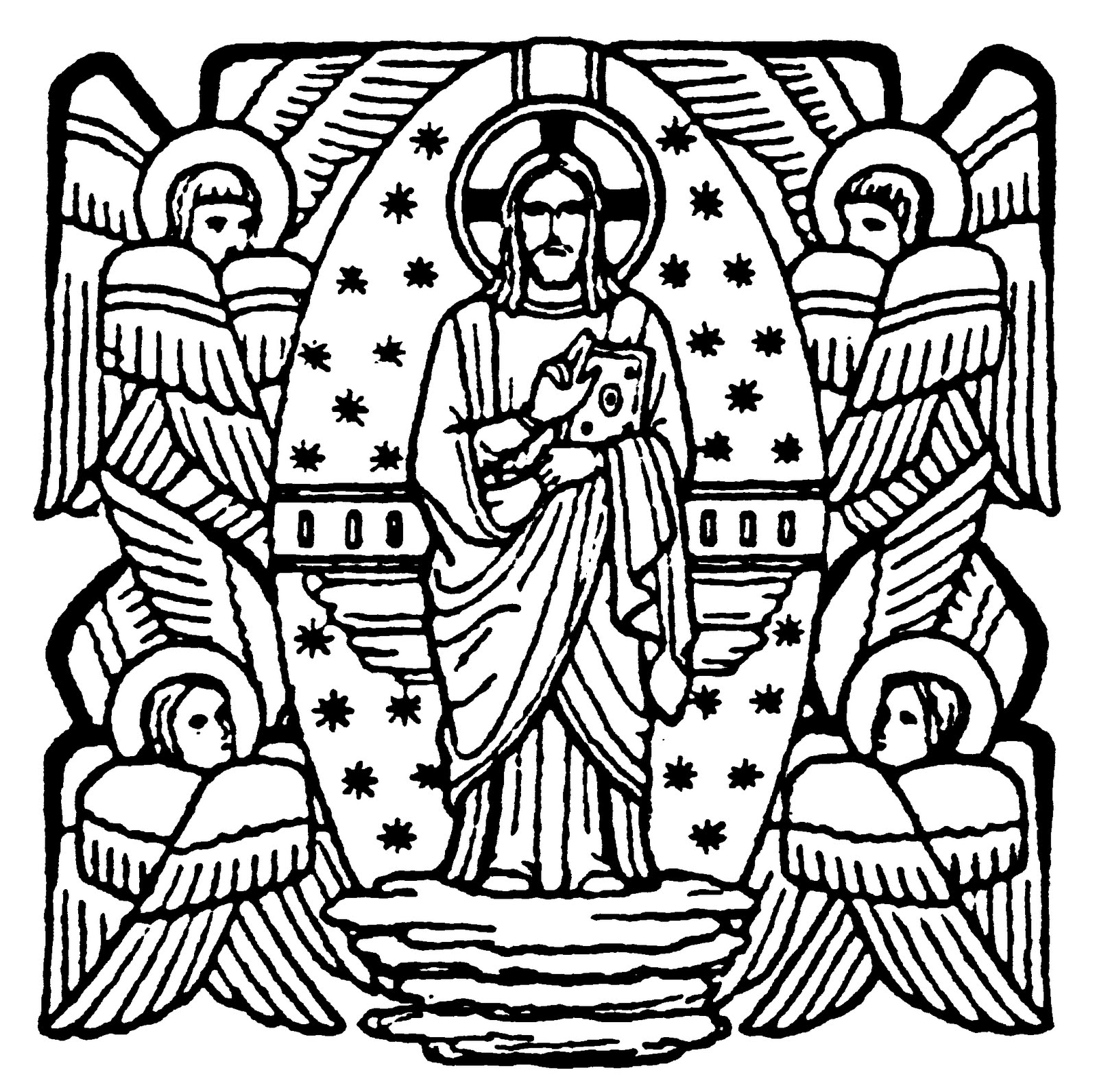 Credo: I Believe
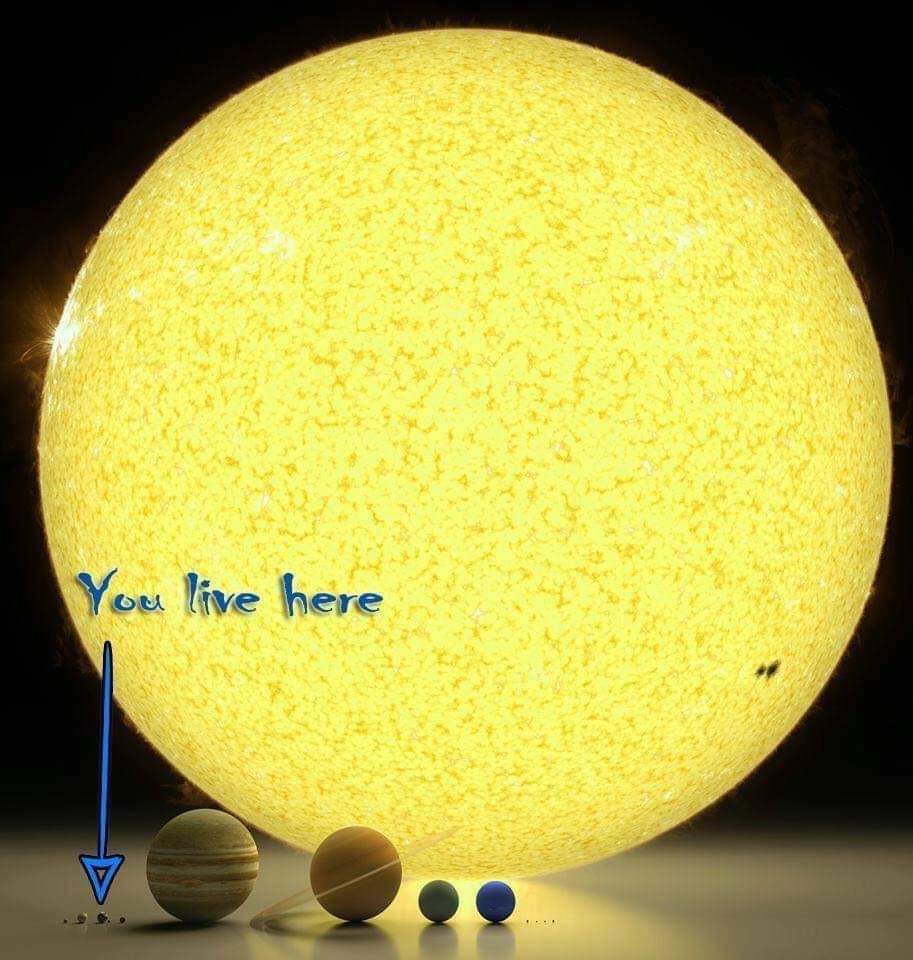 General Intercessions or Prayers of  the Faithful
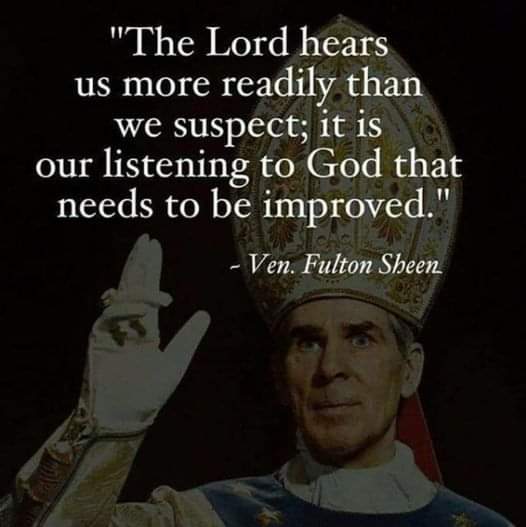 1 For the Church
2 For Political Leaders
3 For those in distress
4 For the sick
5 For the dead
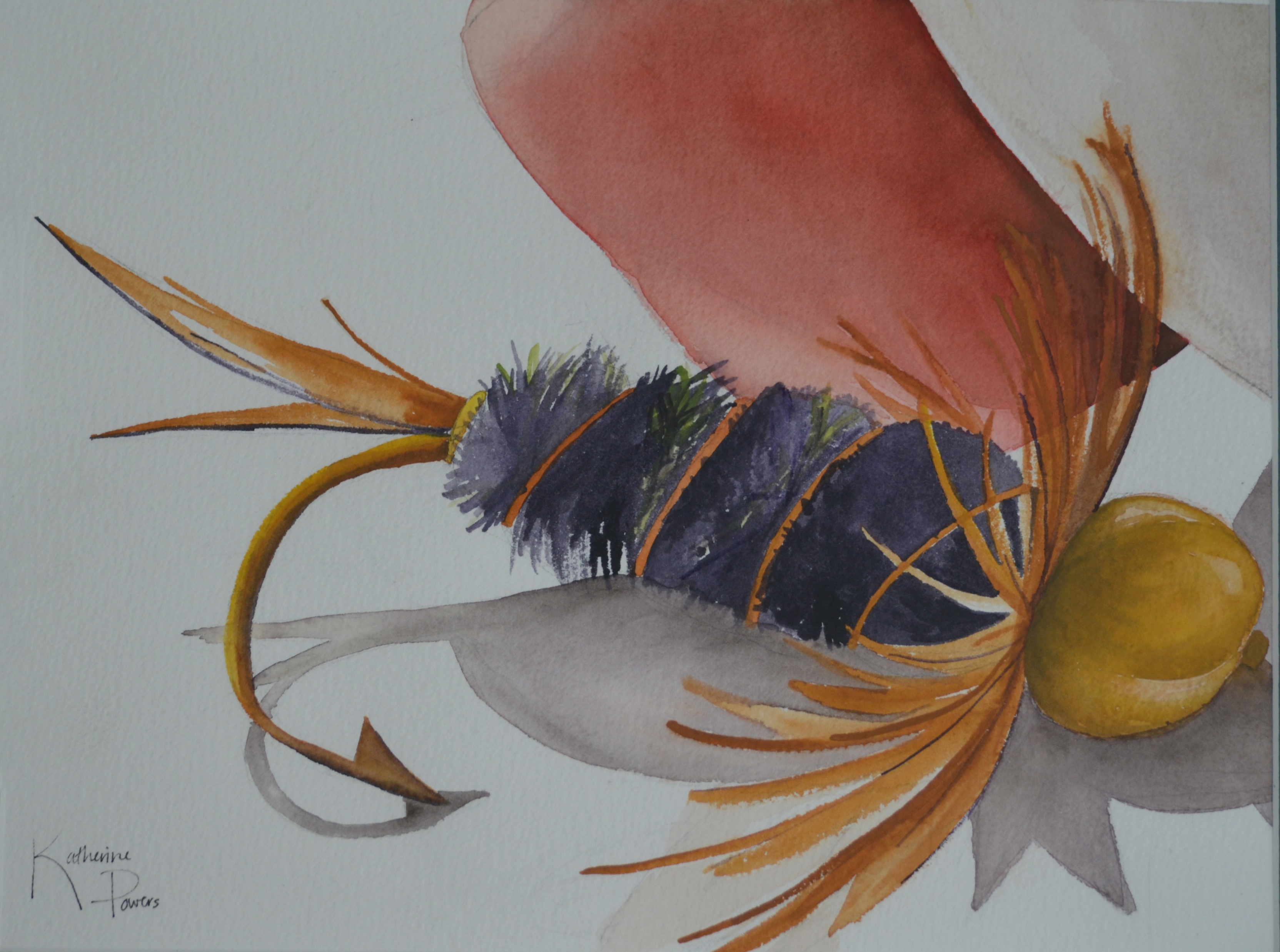 The End
Sunday March 16th Rite of Sending
Thursday March 20th 7:30 pm (be there at 7) – Rite of Election St. Edward’s
Sunday March 23rd – 1st scrutiny
Sunday March 30th – 2nd Scrutiny
Sunday April 6th 9:30 am – 3rd scrutiny
Sunday April 13th – Palm Sunday
Saturday April 19th Easter Vigil Mass 8:30 (be there at 7:45)